2. Electrochemical techniques complementary to cyclic voltammetry
2.1. Pulsed Voltammetric Techniques
Why?
How?
overlapping peak-systems(potentials separated by less than 0.1 V)






exalting the faradic currents while minimizing the interfering capacitive currents
exploiting the different decay rate of the faradic currents (with t1/2, decay rather slowly)with respect to the decay rate of the capacitive currents (exponentially with t, decay quickly)



after a short time from the application of potential, the current is purely faradic
1. Differential pulse voltammetry
DPV
Techniques
Techniques
SWV
2. Square wave voltammetry
2.1.1 Differential Pulse Voltammetry (DPV)
superimposing small constant-amplitude potential pulses (10 < ΔEpulse < 100 mV) upon a staircase waveform of steps of constant height but smaller than the previous pulses (1 < ΔEbase < 5 mV).
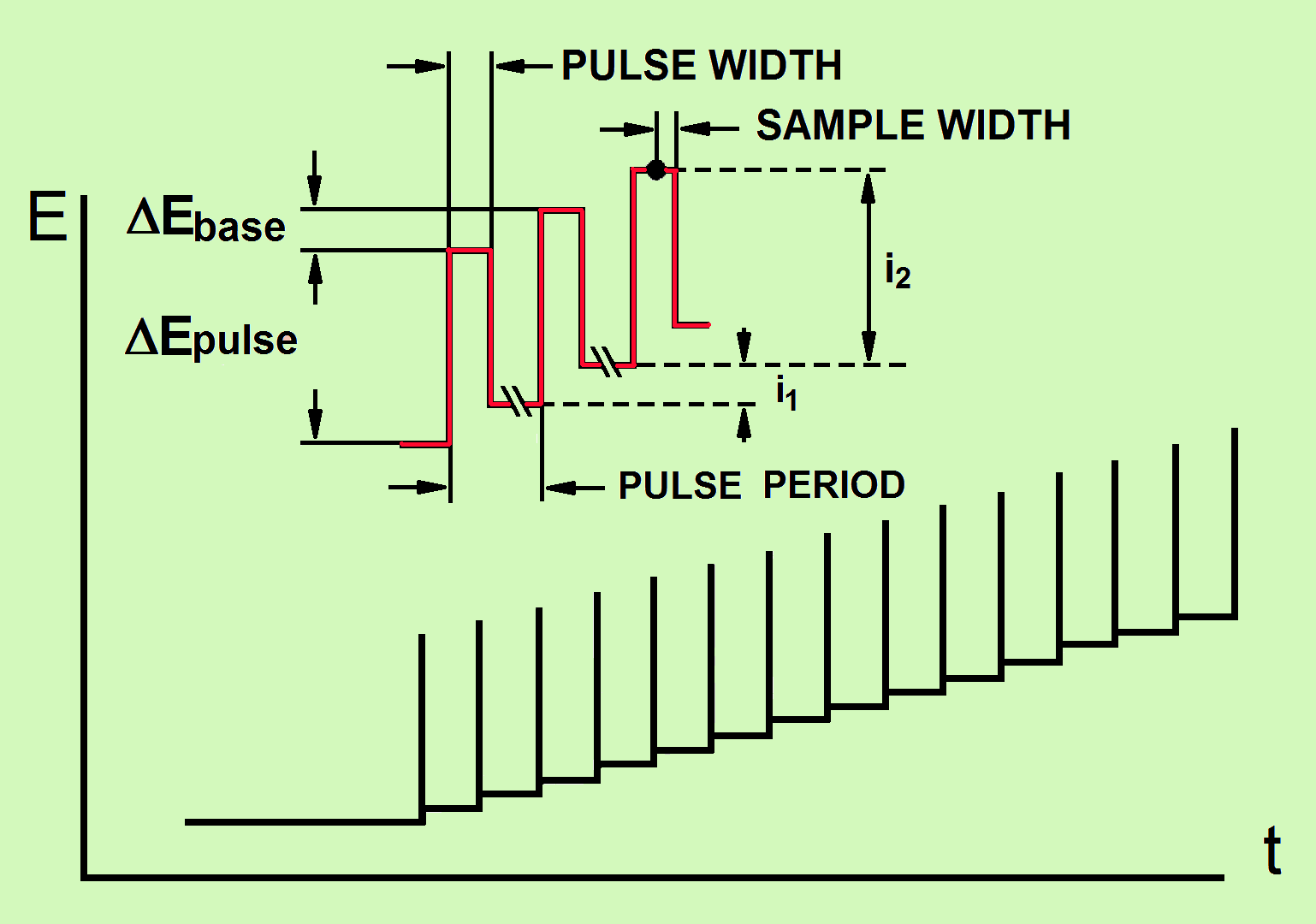 Fig 38
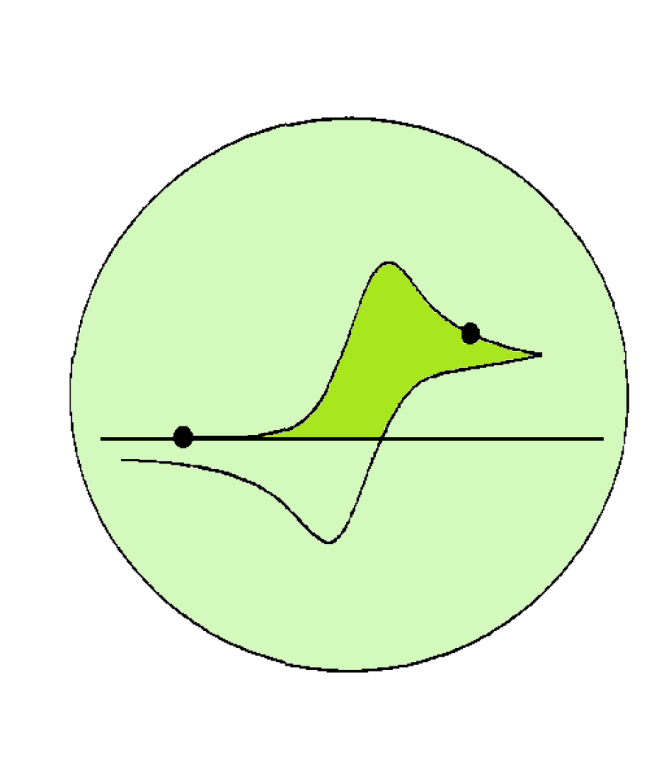 The important parameters
pulse amplitude (ΔEpulse): height (in mV) of the applied potential pulse
pulse width: length of the time (in ms) in which the pulse is maintained
sample width: time of measuring current after the application of the potential pulse
pulse period: time (in ms) needed to make one cycle of variation of potential.
Elimination of capacitive currents from (i2-i1)
In contrast to linear single sweep or cyclic voltammetry:


symmetric peaks

start from zero-current and finish at zero-current
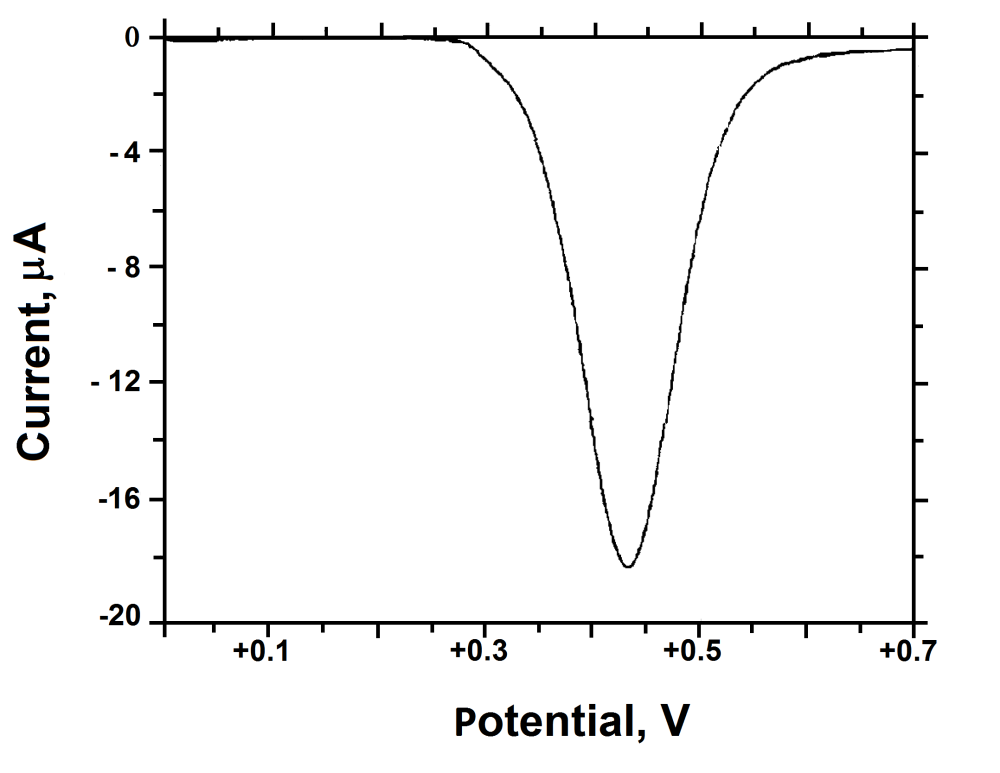 Fig 39
i2 – i1
for reversible electron transfers
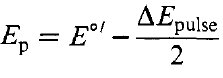 usually low (≈ 50 mV).
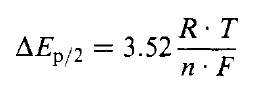 Undergoing two closely spaced one-electron oxidations
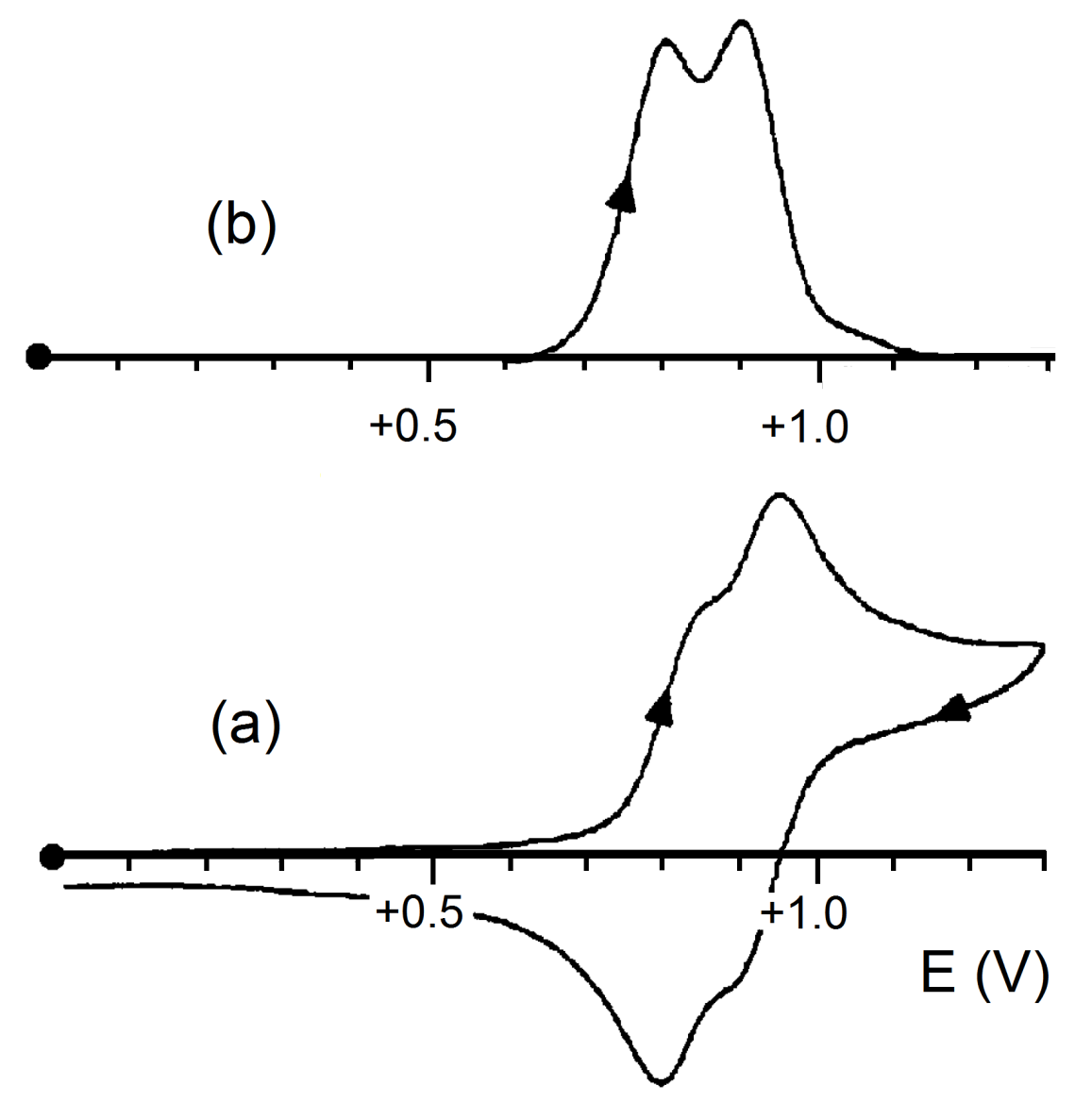 differential-pulse voltammogram
cyclic voltammogram
Fig 40
DPV limitations
use of the Dropping Mercury Electrode 

low scan rates (lower than 0.02 Vs-1 ), difficulty in interpreting responses in which the electro generated species are not stable (following chemical complications)
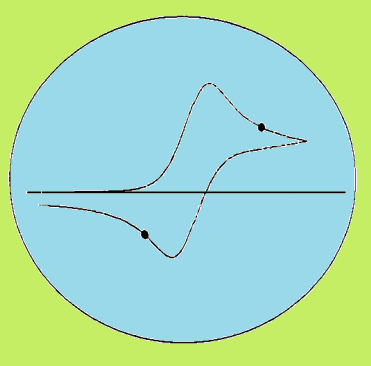 2.1.2. Square Wave Voltammetry
in particular Osteryoung SWV

in-phase combination of:
a staircase waveform of small and constant step height (1 <ΔEbase< 40 mV) with periodic square wave pulses
(1 ≤ ΔEsw ≤250 )

pulses alternating in direction(succession of forward (red/ox) and reverse (ox/red) cycles(1 ≤ frequency SW < 2000 Hz)

a sequence of equally spaced steps
forward step of height(2ΔEsw+ΔEbase)
the reverse step of height(-2ΔEsw)

Sampling current at the end of either the forward pulse or the reverse one(waiting times before each sampling make the capacitive currents disappear)
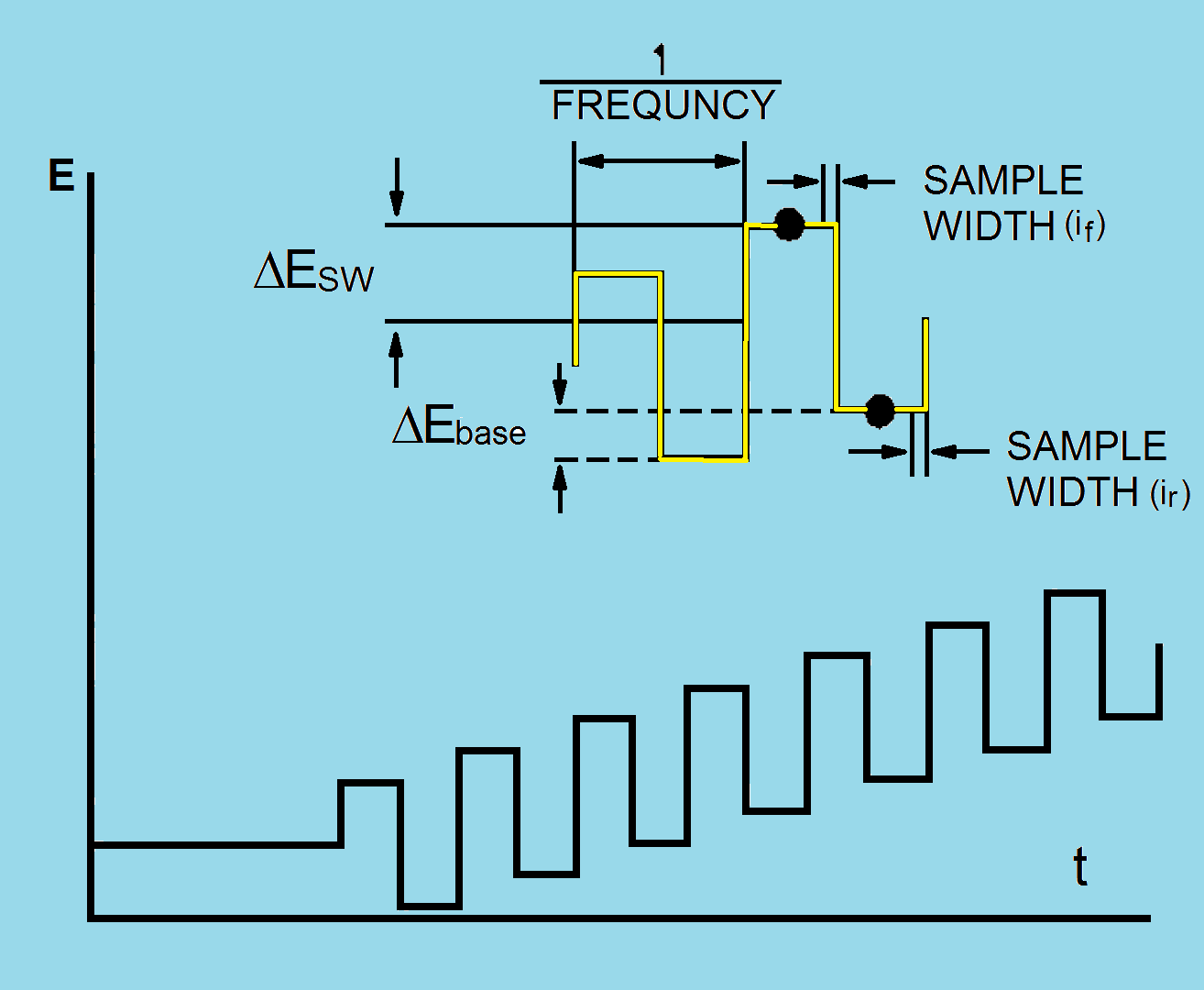 Fig 41
Shape of the voltammogram
As in DPV is peak-shaped:
but it consists of a differential curve between the current recorded in the forward half-cycle and the current recorded in the reverse half-cycle
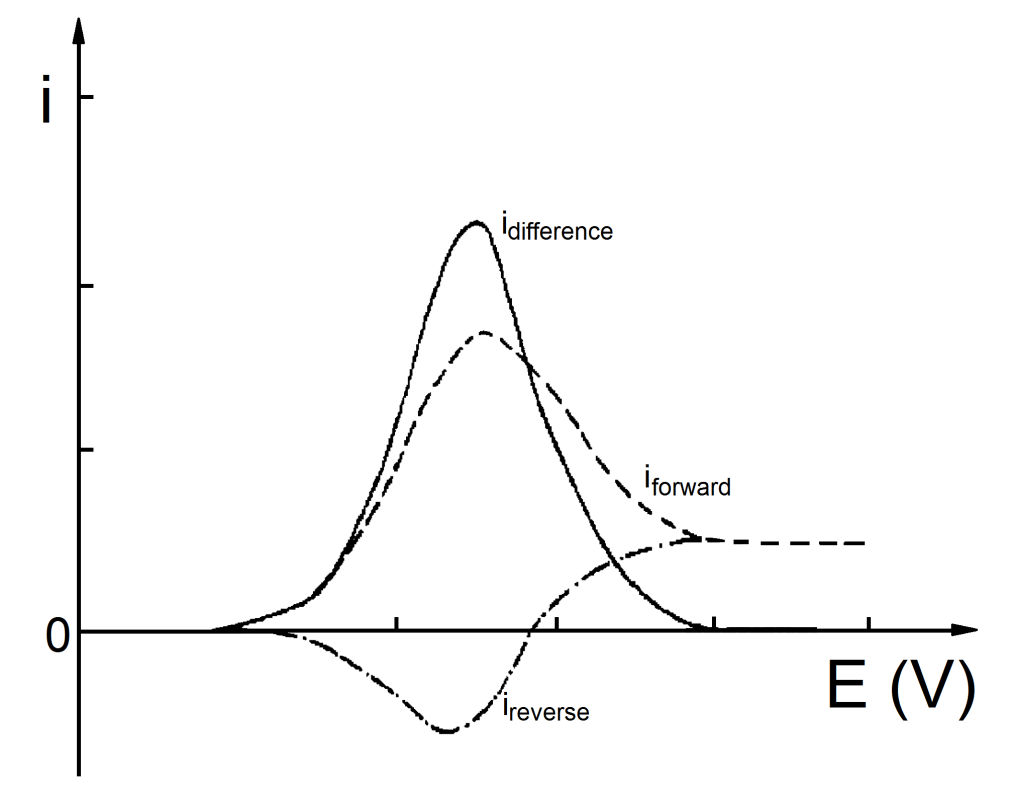 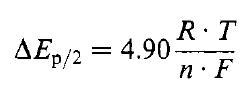 As in DPV, if ΔEsw is small (≈50/n mV), the peak potential for a
Reversible process coincides with the formal electrode potential
Like DPV, OSWV is very effective in solving almost overlapping processes
With respect to DPV, OSWV can use higher scan rates . The typical scan rate
(SW frequency x ΔEbase) is around 0.2 Vs-1 (which is the typical scan rate of cyclic voltammetry).
Some aspects
This allows one to compete with the eventual presence of chemical complications coupled to the electron transfers
thickness of the diffusion layer

 so that the concentration gradient
 
rate of the mass transport 

faradic currents
2.2. Hydrodynamic Techniques
(hydrodynamics = liquids in motion)
the working electrode is moved with respect to the solution
Advantages
study of electrode kinetics

cover a drawback of cyclic voltammetry (cyclic voltammetry is unable to discriminate between oxidation and reduction processes)
starting potential for a cyclic voltammetric scan is on the basis of the zero-current condition (no electron transfer occur)

Impossible to realize that the potential is wrong, in that small currents (the stationary conditions of the solution and use of electrodes of a small area)
Example
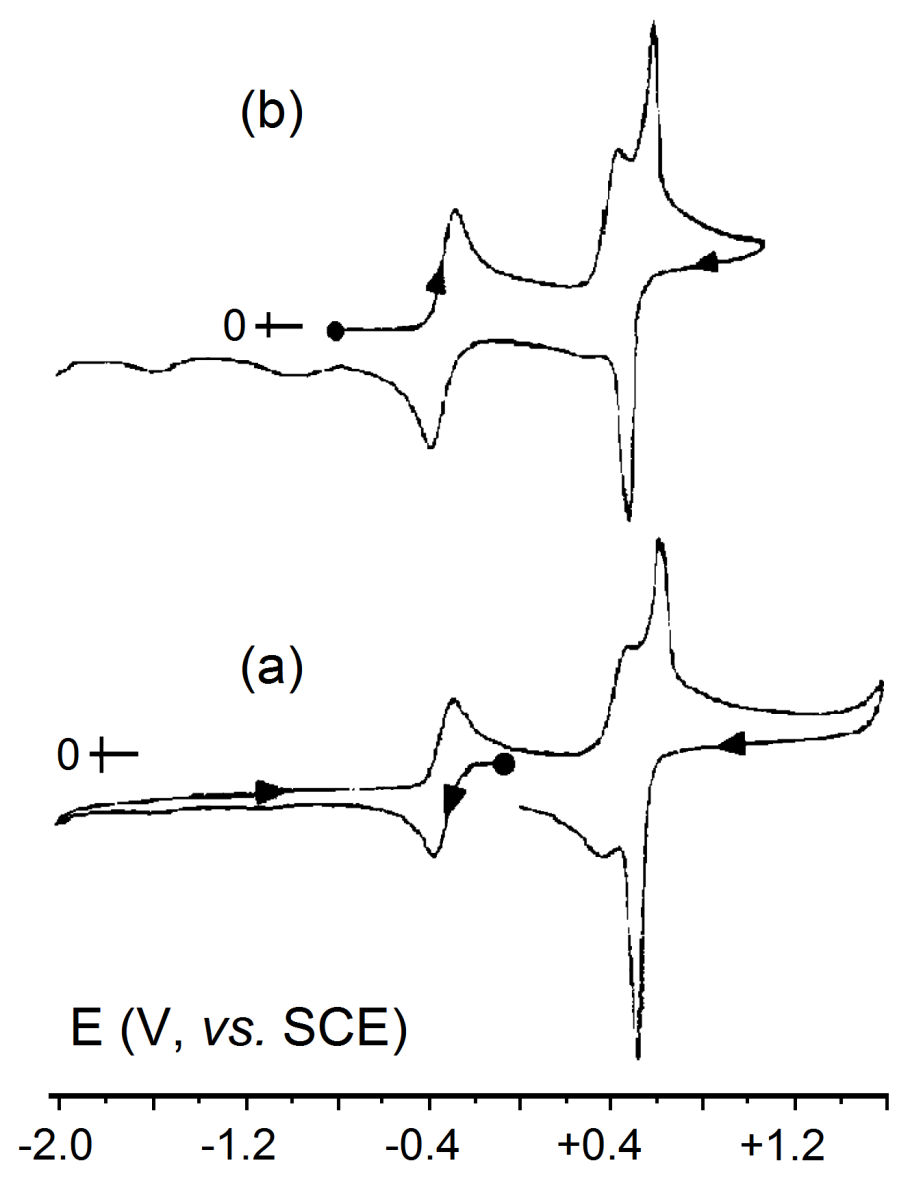 Fig 43
difficult to decide if the first process is

 a reduction step (Fig 43a)

 an oxidation step ( fig 43b)
Rotating Disk Electrode (RDE) voltammetry
voltammetry at an electrode with periodical renewal of the diffusion layer('polarography' at solid electrodes)
Methods
independently from the starting potential, is able to distinguish the
anodic or cathodic nature of the process
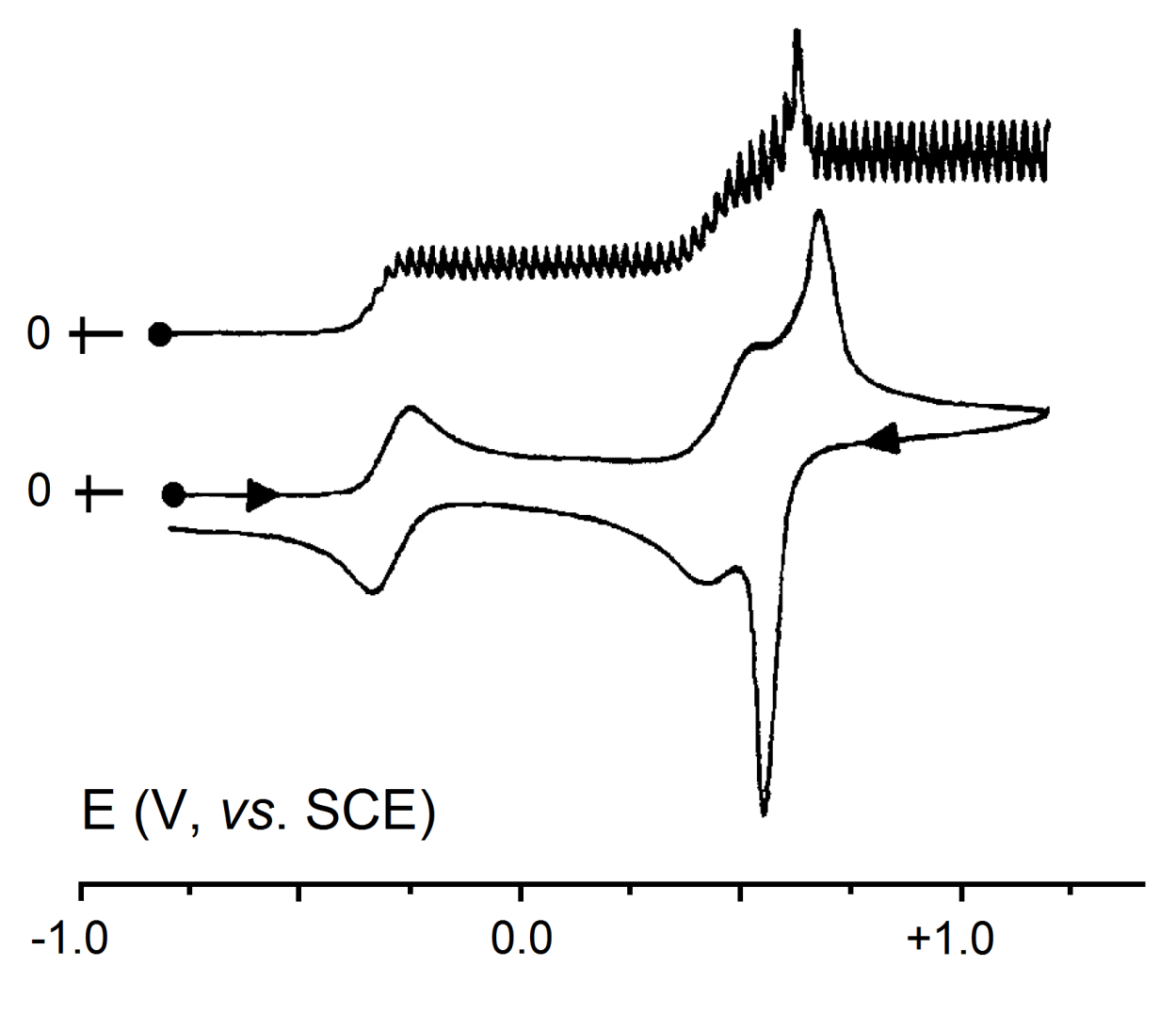 Fig 44
use of a platinum electrode with periodical renewal of the diffusion layer.
(species undergoes consecutive oxidation processes)
Compare with 43b
2.3 Controlled Potential Electrolysis
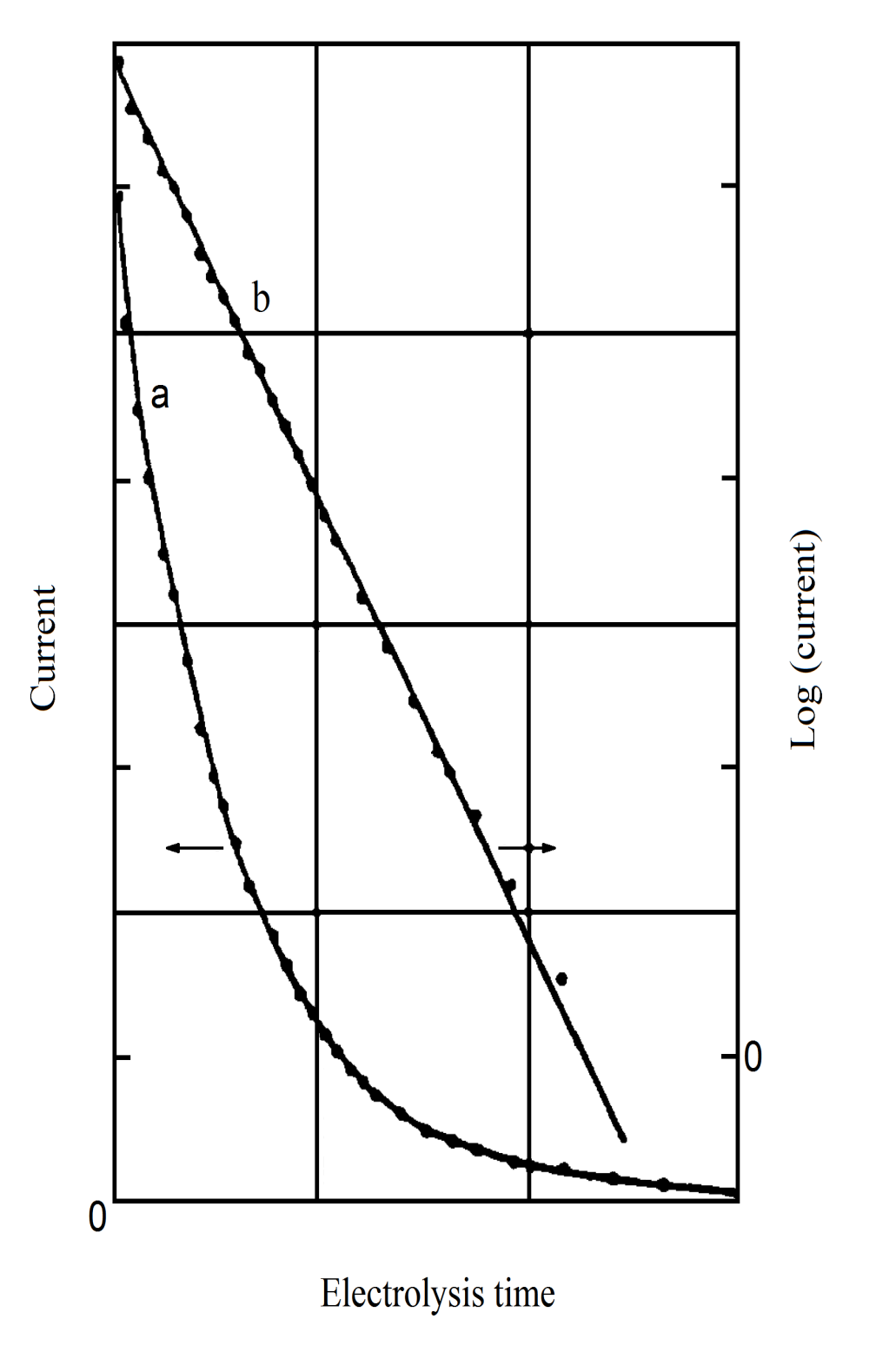 Remember that: 


 the absence of chemical complications
 an electrochemically reversible process
 the measurement of the diffusion coefficient D
 the measurement of the area of the electrode A
 in other cases knowledge of α
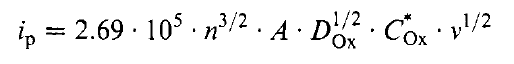 controlled potential coulometry
1
Ox +ne-      Red
           (i vs. t)
[Ox]o
 D.A/vol.
Thickness of diffusion
       layer
           (log i vs. t)
slope=
Intercept=
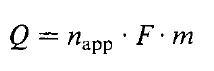 2
45a
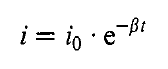 1
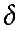 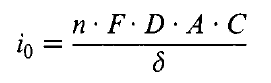 3
45b
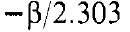 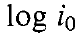 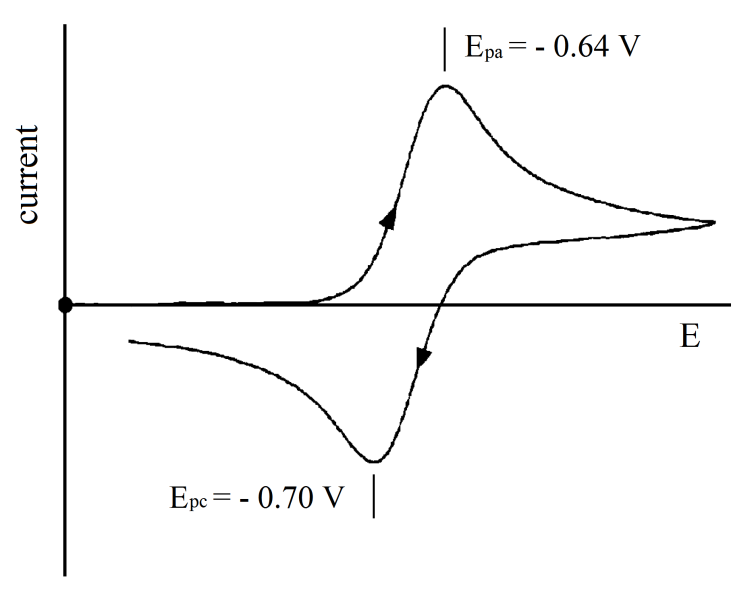 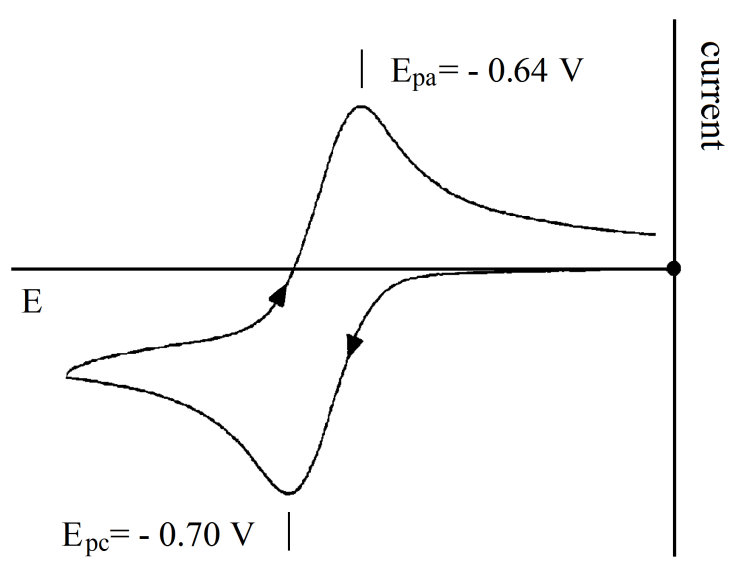 How to perform?
recording a cyclic voltammogram
                   (fig 46)
a solution of known concentration
     of Ox in the electrolysis cell 
applying a potential slightly more
     negative (here -0.9v) under stirring (accelerate mass transport to the electrode)
electrolysis current decreases(fig 45a), when the current drops to about 1/10 -1/100 of the initial current, calculating with previous relations
Using controlled potential electrolysis in ascertaining the stability of every electro generated species (determining the chemical reversibility of a redox                               process – fig 47)
Fig 47
Fig 46
When could not? (n       napp)

Other application:
Generation of a certain species not easily obtained by means of common redox agents
Electro crystallization techniques